Academic Senate By-laws Revisions SP 2022
By-laws last revised in 2014-2015
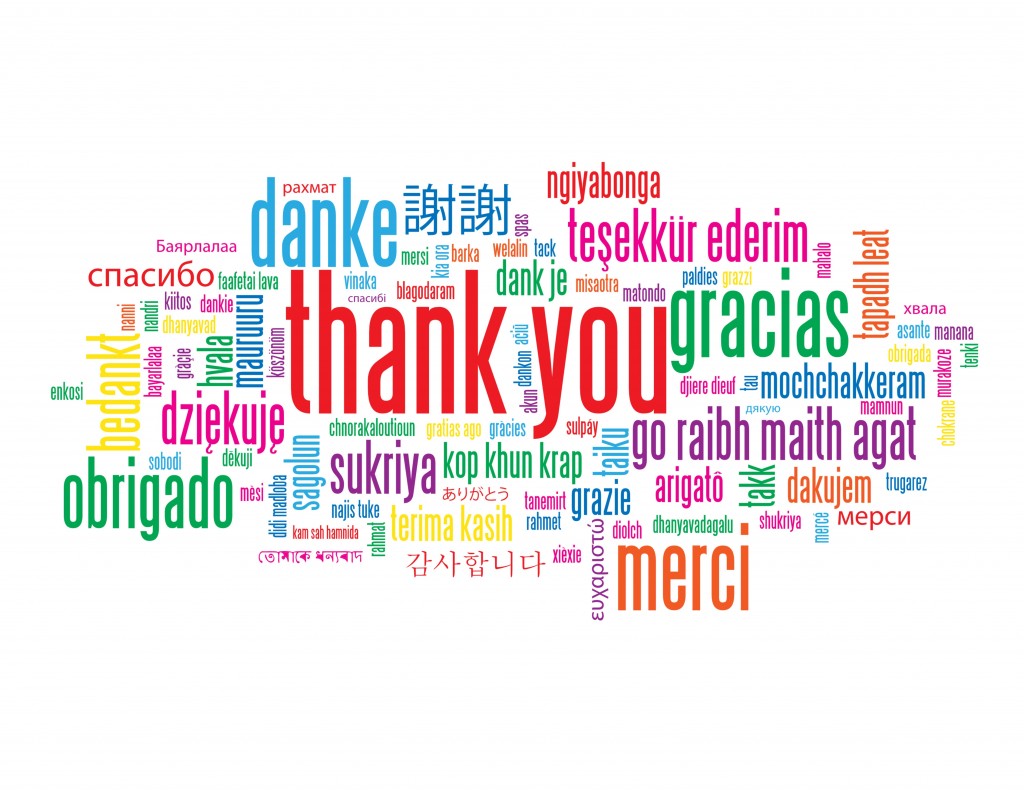 By-laws workgroup members: Maria Aguilar Beltran, Rebecca Ortiz, Susan Hoang, Andrew Barrios, Monica Zarske, Roy Shahbazian, Stephanie Clark
Guiding Principles for Revision
Create a more inclusive leadership culture in Senate, particularly those underrepresented in Executive Committee
Create more opportunities and intentional mentoring and support for those interested in leadership
Define clear communication channels between Senate Executive Committee, faculty co-chairs, and Senators
Clear expectations and duties for Senate Executive Committee Officers
Revision Highlights
Affirms the ASCCC Inclusivity Statement
Explicit duties for each officer role
Clearer expectations & qualifications
Broader responsibilities around diversity and inclusion
More supportive roles & responsibilities in an effort encourage greater participation in Senate activities as a whole
Officer Positions
President – changes to this role include managing elections and  clarifying committee obligations.
First Vice President – More traditionally aligned with President. Would step in should a vacancy/absence occur during Presidency. Serve on at least 2 senate committees.
Second Vice President – Has some responsibilities around communication, collection of data and monies, including some traditional Secretarial duties. Liaison to Co-Chairs of PG committees, and ASG Representative. 
Historian – Maintain meeting correspondence, senate correspondence, memos and website maintenance. Archivist.
Terms of Office
Elections for the President, First Vice President, Second Vice President and Historian occur in even years, for terms of two years.
Curriculum Co-Chair: Elections will occur in even years, for a term of four years.
Transitions is also addressed. Nominal LHE during Summer transition, and supporting transitions is within the role of all outgoing officers.
LHE distribution of Exec Team should be brought to senate.
Adjusted language for term start to include PD week.
New language
Individuals may occupy only one voting position on the Academic Senate
Qualifiers: It is recommended that faculty serving on the Academic Senate Executive Team have at least one year of committee leadership experience or Senate representative experience. 
If vacancies occur within either Vice-Presidential role or the Historian role, a replacement shall be elected by the Senate body after a nomination period.
Officers of the Senate shall only hold a single official position between the executive teams of the Senate and the Union.
… new language continued
The elected officers shall do their best to solicit and appoint members to the Executive Team in such a way that keeps the Executive Team racially and gender balanced.
Facilitation training for the Executive Team will be required as a matter of professional practice. This training will be offered every fall during flex week activities, and on an ‘as needed’ basis to meet the needs of its members.
Added clear process for requesting agenda items.
As a meeting facilitator, the President or chair of an Academic Senate meeting does not vote, but may vote to break a tie when needed.
Questions & Feedback
Be sure to take this information back to your department/division.
We would like for you and/or anyone in your departments/division to contact us directly if you have questions, feedback, comments.  
We want to invite you and other colleagues to join this taskforce to reach out.  There are other sections that need to be updated. 
Current workgroup members: Maria Aguilar Beltran, Andrew Barrios, Stephanie Clark, Susan Hoang, Rebecca Ortiz, and Roy Shahbazian.